Potions & Poisons
Poison Ivy
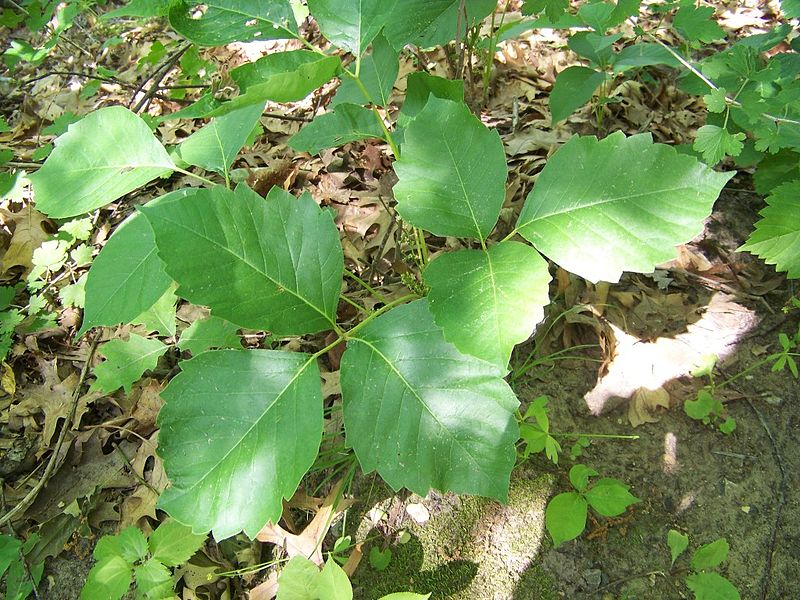 [Speaker Notes: "Poison Ivy in Perrot State Park" by SWMNPoliSciProject - Own work. Licensed under Creative Commons Attribution 3.0 via Wikimedia Commons - http://commons.wikimedia.org/wiki/File:Poison_Ivy_in_Perrot_State_Park.jpg#mediaviewer/File:Poison_Ivy_in_Perrot_State_Park.jpg]
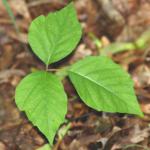 [Speaker Notes: http://landscaping.about.com/od/galleryoflandscapephotos/ig/Pictures-of-Poison-Ivy/]
Jequirity BeaN
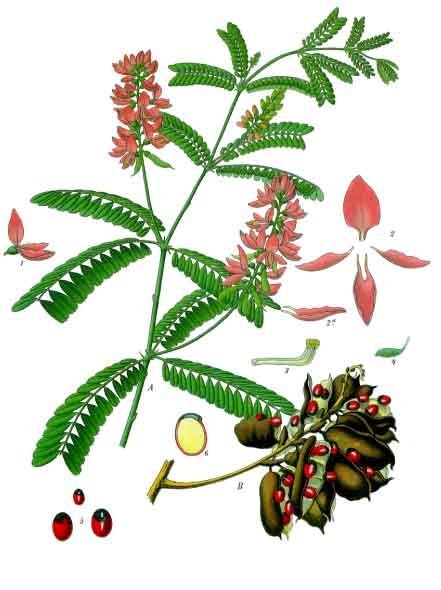 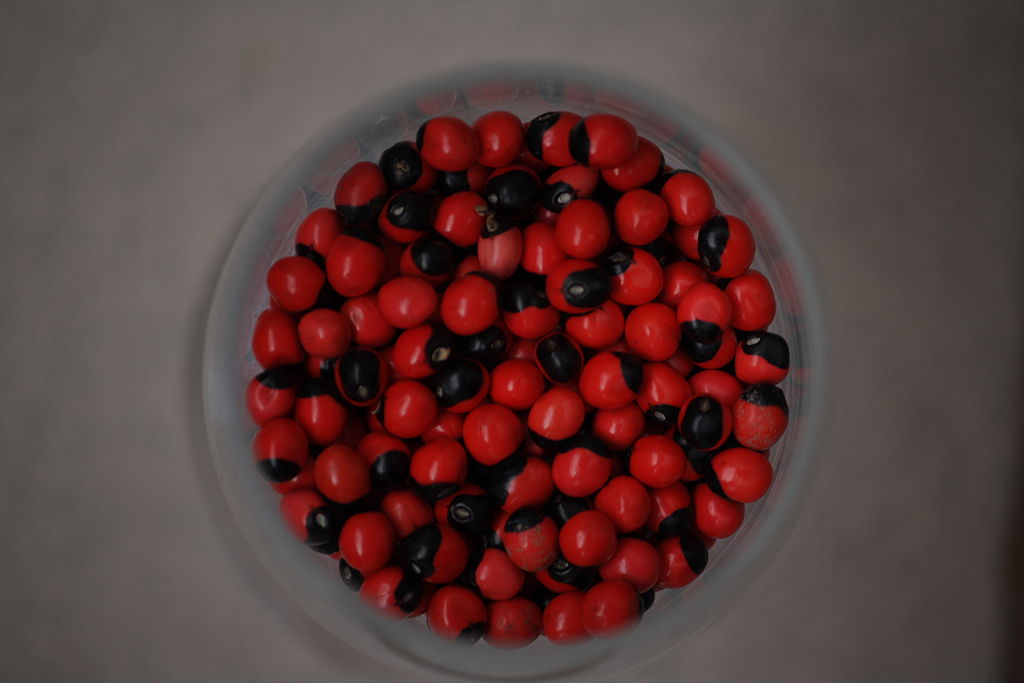 [Speaker Notes: "Abrus precatorius - Köhler–s Medizinal-Pflanzen-002" by Franz Eugen Köhler, Köhler's Medizinal-Pflanzen - List of Koehler Images. Licensed under Public domain via Wikimedia Commons - http://commons.wikimedia.org/wiki/File:Abrus_precatorius_-_K%C3%B6hler%E2%80%93s_Medizinal-Pflanzen-002.jpg#mediaviewer/File:Abrus_precatorius_-_K%C3%B6hler%E2%80%93s_Medizinal-Pflanzen-002.jpg
"IndianLicorice 7899" by Primejyothi - Own work. Licensed under Creative Commons Attribution-Share Alike 3.0 via Wikimedia Commons - http://commons.wikimedia.org/wiki/File:IndianLicorice_7899.JPG#mediaviewer/File:IndianLicorice_7899.JPG]
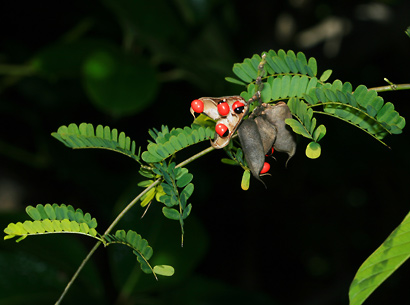 [Speaker Notes: wildlifeofhawaii.com]
NightShade
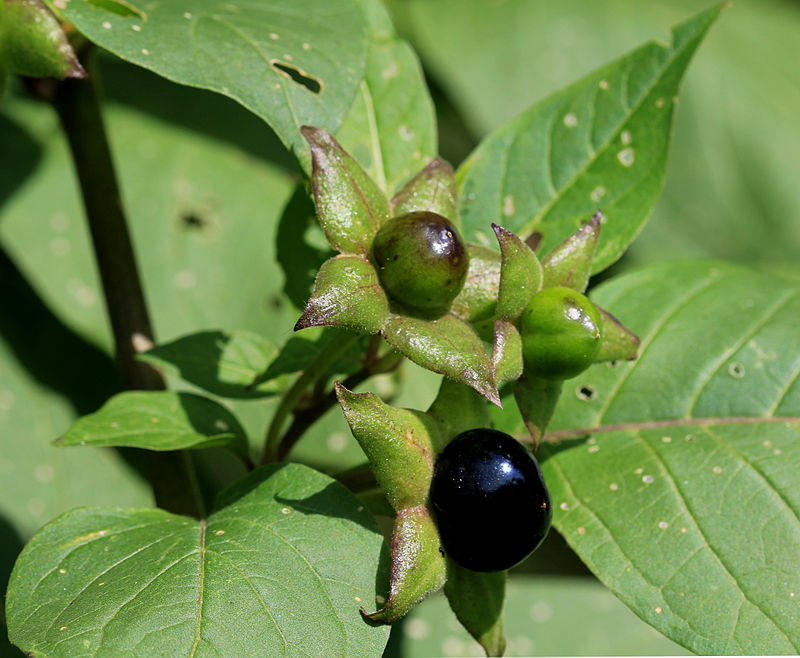 [Speaker Notes: "Atropa belladonna Prague 2011 2" by Karelj - Own work. Licensed under Creative Commons Attribution-Share Alike 3.0 via Wikimedia Commons - http://commons.wikimedia.org/wiki/File:Atropa_belladonna_Prague_2011_2.jpg#mediaviewer/File:Atropa_belladonna_Prague_2011_2.jpg]
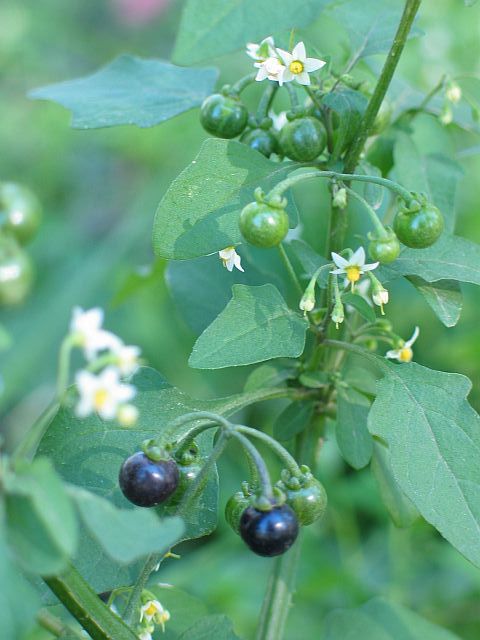 [Speaker Notes: www.dpic.org]
Foxglove
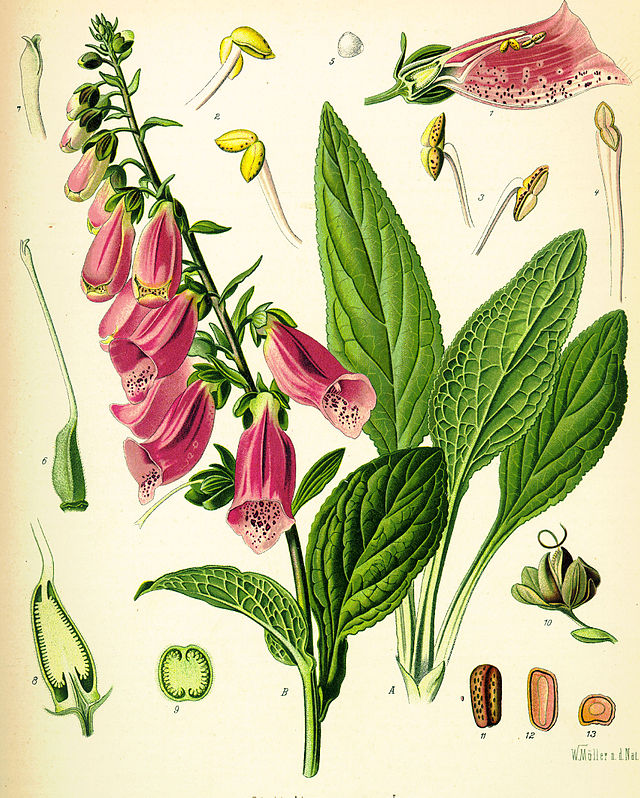 [Speaker Notes: "Digitalis purpurea Koehler drawing" by de:Franz Eugen Köhler - http://caliban.mpiz-koeln.mpg.de/koehler/DIGITALIS.jpg. Licensed under Public domain via Wikimedia Commons - http://commons.wikimedia.org/wiki/File:Digitalis_purpurea_Koehler_drawing.jpg#mediaviewer/File:Digitalis_purpurea_Koehler_drawing.jpg]
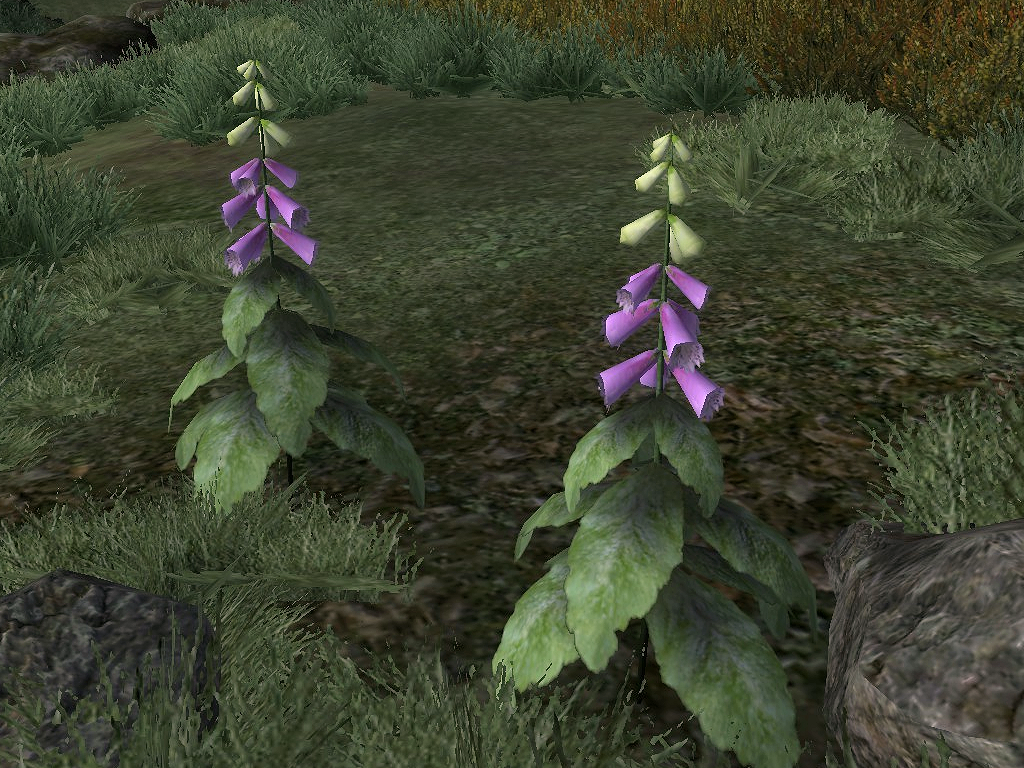 [Speaker Notes: elderscrolls.wikia.com]
Giant Hogweed
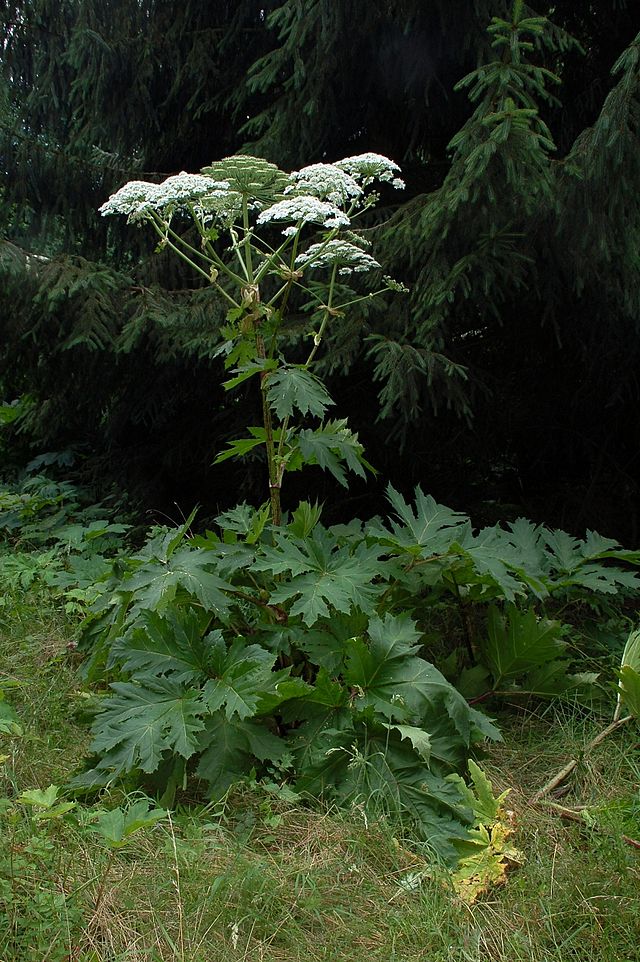 [Speaker Notes: "Herkulesstaude fg01" by Fritz Geller-Grimm - Own work. Licensed under Creative Commons Attribution-Share Alike 3.0 via Wikimedia Commons - http://commons.wikimedia.org/wiki/File:Herkulesstaude_fg01.jpg#mediaviewer/File:Herkulesstaude_fg01.jpg]
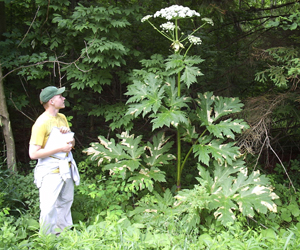 [Speaker Notes: www.dec.ny.gov]
Rattle Snake
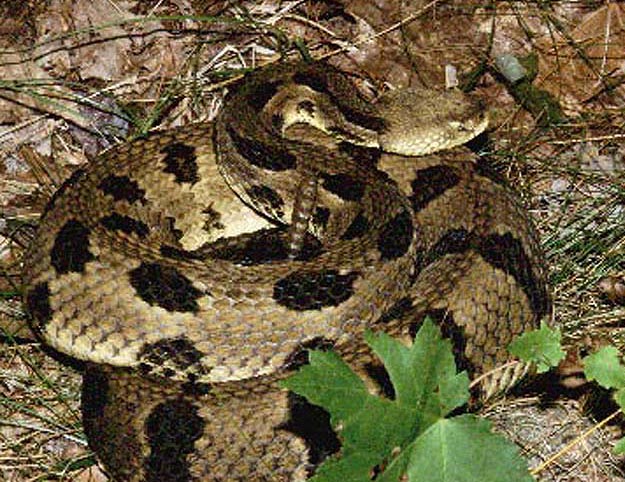 [Speaker Notes: http://www.esf.edu/ecenter/eis/images/snakes/timberrattle.jpg]
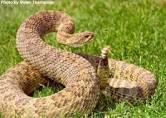 [Speaker Notes: gfp.sd.gov]
Cottonmouth
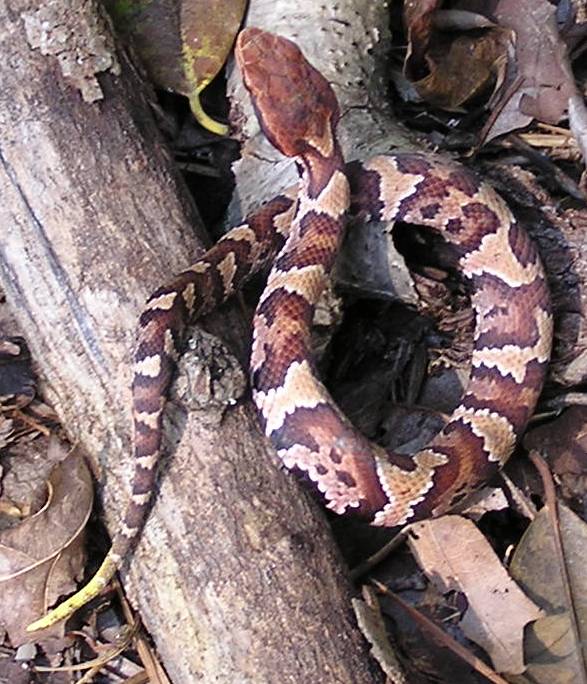 [Speaker Notes: "Tiki3 cropped". Licensed under Public domain via Wikimedia Commons - http://commons.wikimedia.org/wiki/File:Tiki3_cropped.jpg#mediaviewer/File:Tiki3_cropped.jpg]
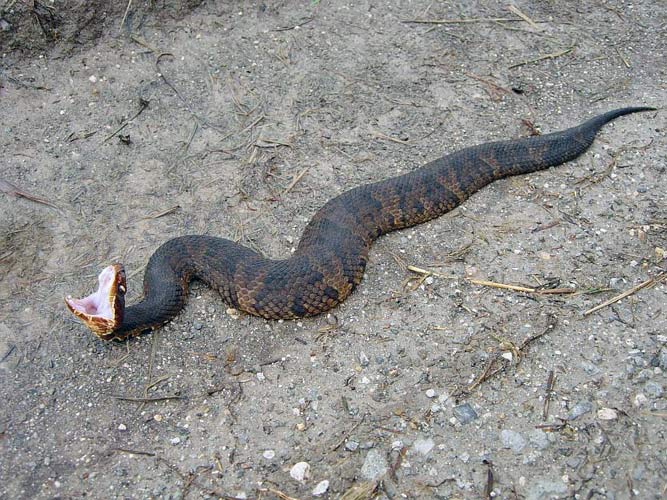 [Speaker Notes: www.imgneed.com]
Black widow
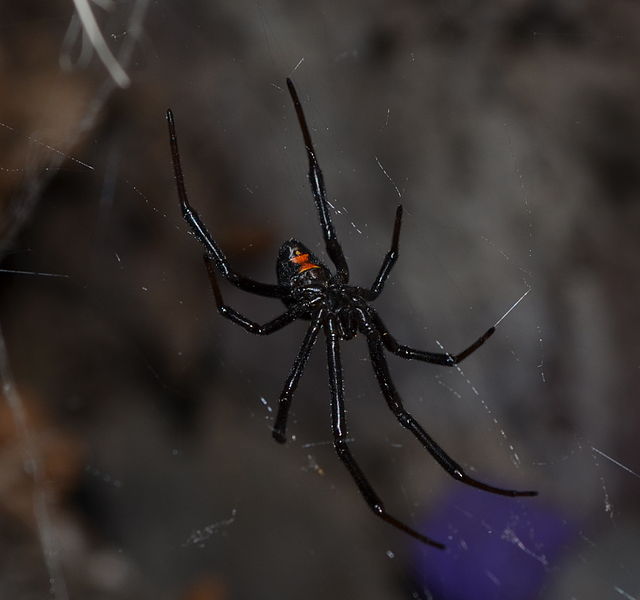 [Speaker Notes: "Western Black Widow (Latrodectus hesperus)" by Bloomingdedalus - Own work. Licensed under Creative Commons Attribution-Share Alike 3.0 via Wikimedia Commons - http://commons.wikimedia.org/wiki/File:Western_Black_Widow_(Latrodectus_hesperus).JPG#mediaviewer/File:Western_Black_Widow_(Latrodectus_hesperus).JPG]
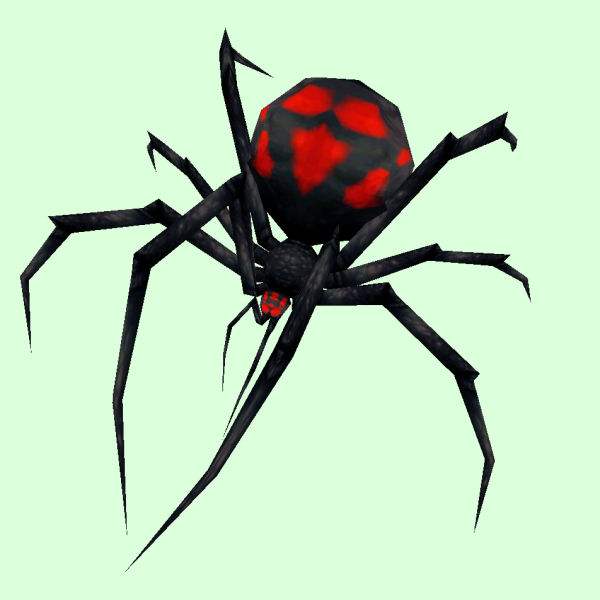 [Speaker Notes: www.wow-petopia.com]
Brown recluse
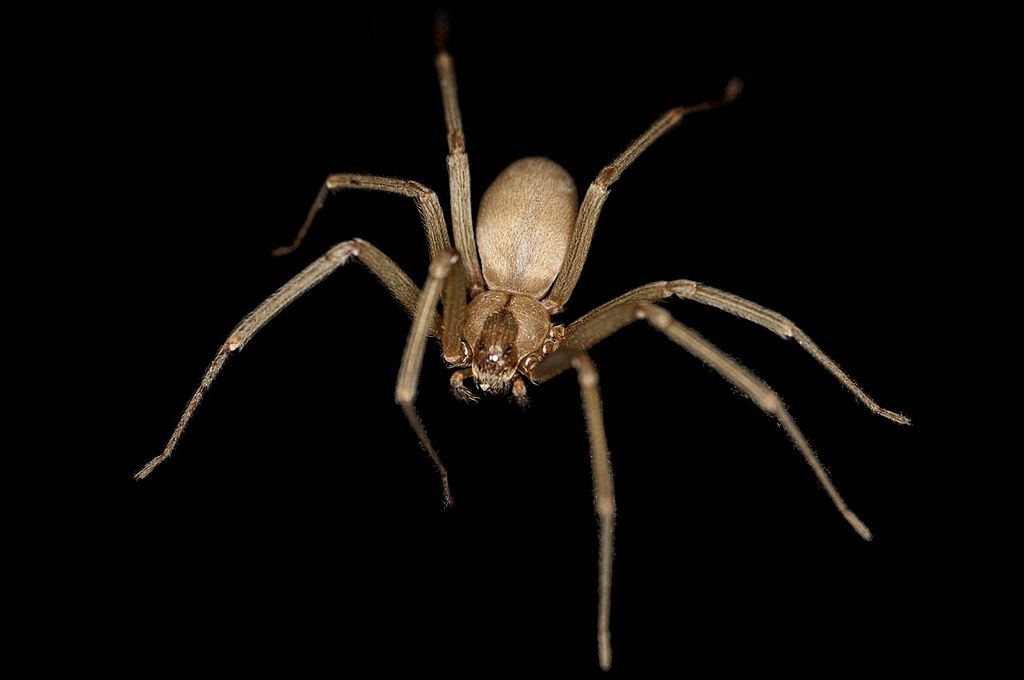 [Speaker Notes: "Brown Recluse" by Ladyb695 - Own work. Licensed under Creative Commons Attribution-Share Alike 3.0 via Wikimedia Commons - http://commons.wikimedia.org/wiki/File:Brown_Recluse.jpg#mediaviewer/File:Brown_Recluse.jpg]
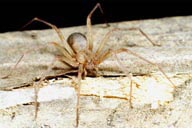 [Speaker Notes: http://www.emedicinehealth.com/spider_bite_brown_recluse_spider_bite/page11_em.htm]